Game: Daaghyn/Colours

(You will need Powerpoint to play this game)
To play more Manx games online go to: https://oodlu.org/home
Ask your parent/guardian to sign you up & enter Group code 134n
Click on the colours you hear.
Jeant!
Done!
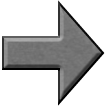 x